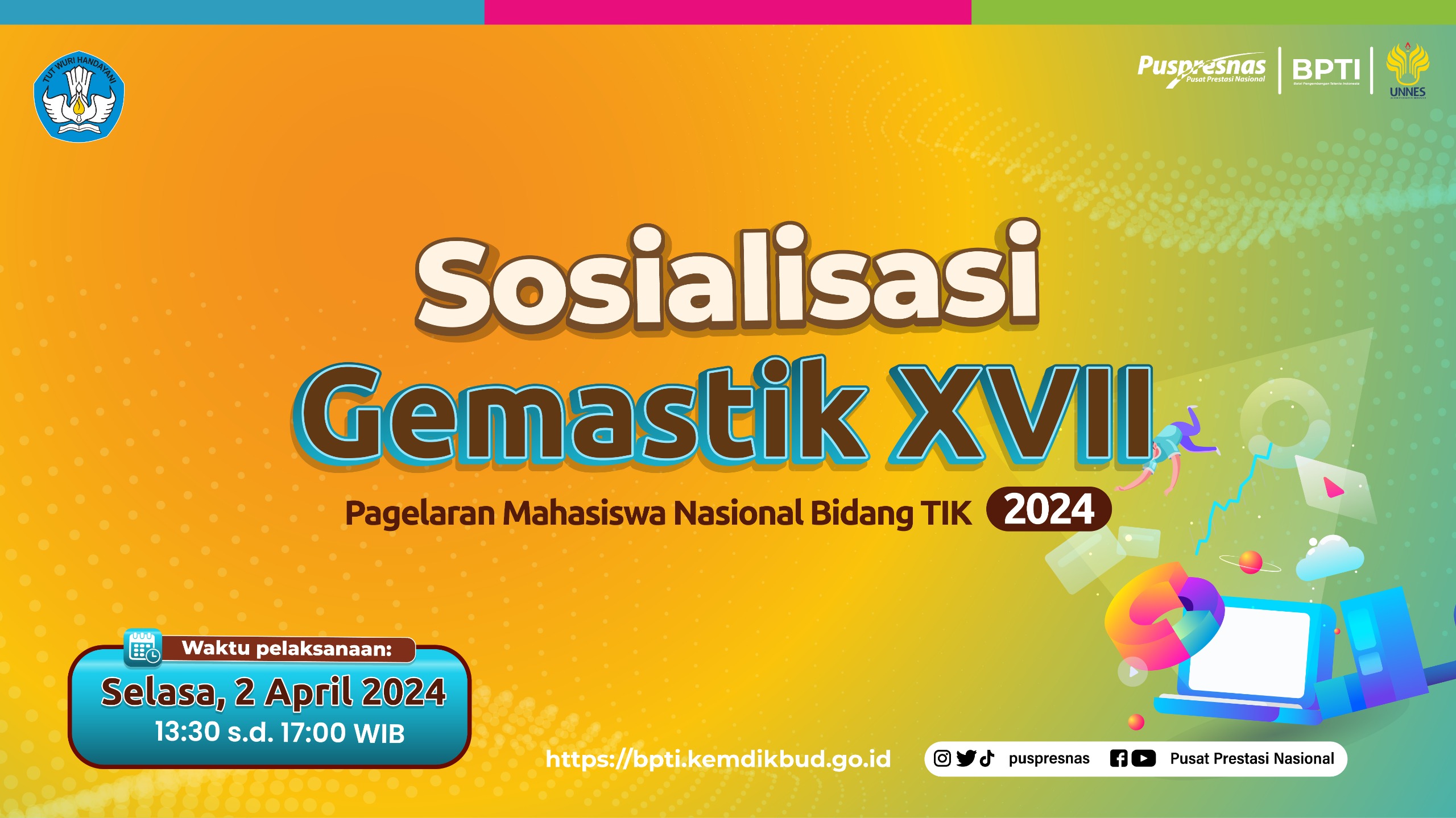 Divisi : KOTA CERDAS
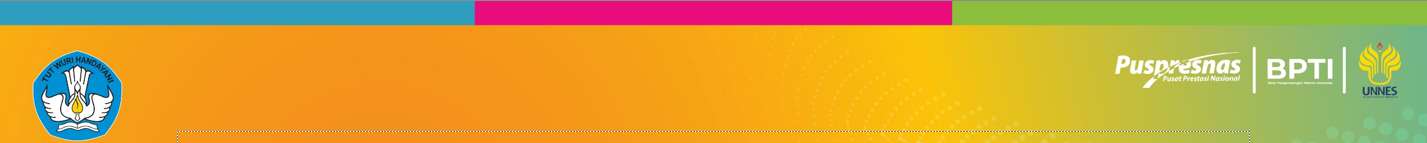 DESKRIPSI
Smart City atau Kota Cerdas adalah suatu konsep mengenai pemanfaatan data untuk mengelola kota/melayani masyarakat. Inovasi Kota Cerdas dirancang guna melayani dan membantu berbagai kegiatan masyarakat, terutama dalam mengelola sumber daya secara efisien dan memberikan kemudahan akses informasi kepada masyarakat hingga untuk mengantisipasi kejadian yang tidak terduga. 

Tujuan utama dari dari kompetisi di cabang kompetisi Kota Cerdas ini diadakan adalah: Memberi wadah bagi mahasiswa agar terbiasa untuk mengusulkan solusi bagi pengembangan Kota Cerdas dari yang paling sederhana. Memberikan pemahaman menyeluruh kepada mahasiswa peserta, bahwa selain aspek teknologi (TIK), mahasiswa mempunyai kepekaan terkait proses bisnis dan regulasi dalam implementasi Kota Cerdas.
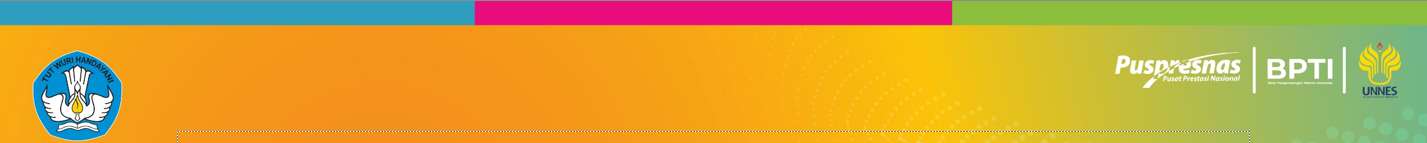 CAKUPAN  KOTA CERDAS
1.	Mampu secara terperinci menjelaskan latar-belakang munculnya ide yang diusulkan.
2.	Mampu mendefinisikan usulannya dengan fokus ke satu atau lebih dari 6 pilar Kota Cerdas (smart governance, smart branding, smart economy, smart living, smart environment, smart people) 
3.	Secara terstruktur, peserta harus mampu mengidentifikasi aspek proses bisnis digitalisasi, regulasi terkait dan teknologi yang digunakan. program dalam smart city harus didukung oleh
a.	Dukungan regulasi, kelembagaan; sudah ada atau harus dibuat regulasi/kelembagaan baru
b.	Dukungan Infrastruktur ; yang meliputi kesiapan infrastruktur fisik, TIK dan Sosial
c.	Dukungan Aplikasi
d.	Dukungan Literasi kepada stakeholder dan pengguna program.
4.	Memahami, bahwa kecanggihan teknologi tidak selalu berhasil bila diterapkan di kota-kota Indonesia, maka teknologi TIK sederhana yang tepat guna malah bisa memberi nilai tambah.
5.	Mampu membuat inovasi dalam penyelesaian permasalahan di lapangan sehingga implementasi dari solusi yang diusulkan dapat berhasil meskipun banyak kendala dan keterbatasan yang dihadapi.
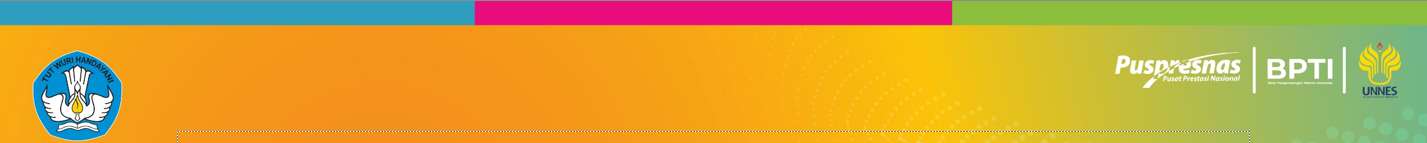 TIMELINE GEMASTIK XVII/2024
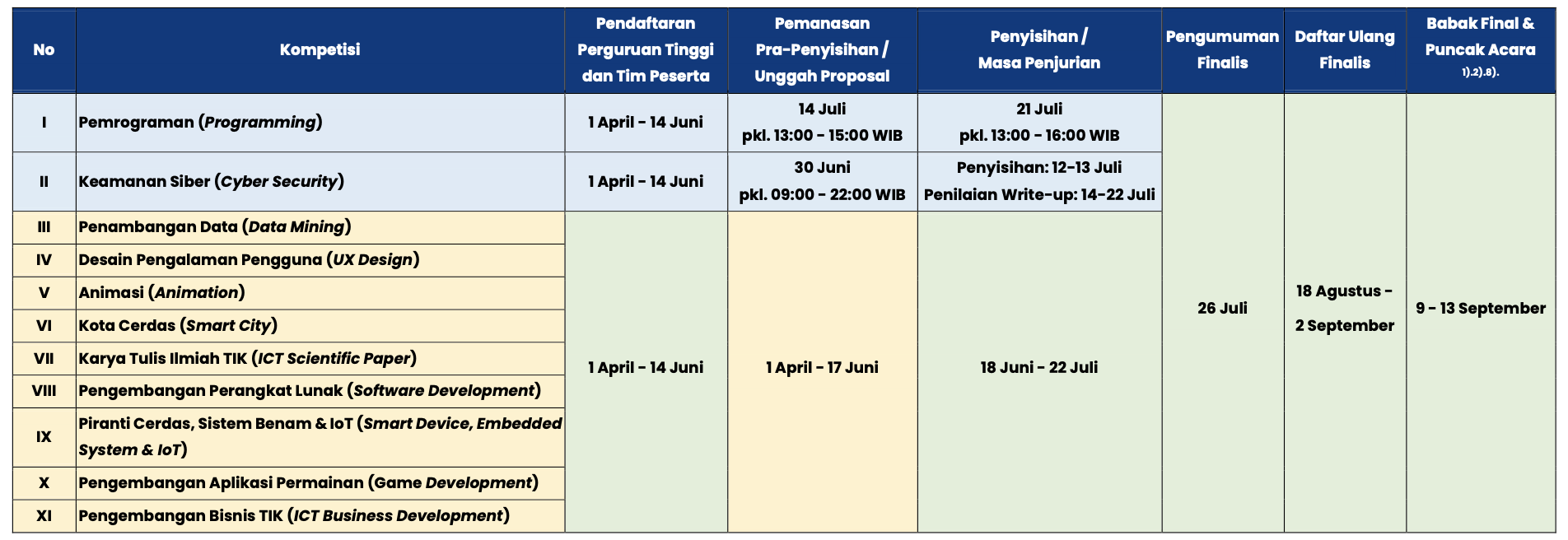 Catatan untuk Kegiatan Babak Final dan Acara Puncak:
Pendaftaran ulang kepesertaan babak final dan unggah dokumen babak final semua tim finalis 18 Agustus - 2 September 2024
Technical Meeting Peserta Finalis Kompetisi I s. d. XI (serentak seluruh kompetisi) dilaksanakan pada tanggal 10 September 2024 Pkl. 07:30 - 09:30 WIB
Upacara Pembukaan dilaksanakan pada tanggal 10 September 2024 Pkl. 09:30 - 11:30 WIB
Kompetisi I Pemrograman: a). warming-up (pemanasan pra-final) 10 September 2024 Pkl. 13:00 - 16:00 WIB, b). Pelaksanaan kompetisi 11 September 2024 Pkl. 08:00 - 13:00 WIB
Kompetisi II Keamanan Siber: a). warming-up (pemanasan pra-final) 9 September 2024 Pkl. 10:00 - 17:30 WIB, b). Pelaksanaan kompetisi 10 September 2024 Pkl. 13:00 - 18:00 WIB, c). penyusunan write-up disubmit paling lambat 10 September 2024 Pkl. 23:00 WIB, d). presentasi write-up 11 September 2024 Pkl. 08:30 - 16:30 WIB (20 tim)
Untuk Kompetisi III Penambangan Data: a). set-up workstation tanggal 9 September 2024 Pkl. 10:00 - 17:30 WIB, b). penyelesaian kasus tanggal 10 September 2024 Pkl. 13:00 - 18:00 WIB. c). presentasi solusi kasus tanggal 11 September 2024 Pkl. 08:00 - 17:00 WIB (20 tim)
Presentasi dan/atau demo karya Kompetisi IV s. d. XI tanggal 10 September 2024 Pkl. 13:00 - 17:30 WIB (8 tim) dan 11 September 2024 Pkl. 08:30 - 16:30 WIB (12 tim)
Upacara Penutupan, pengumuman juara, dan penyerahan hadiah tanggal 12 September 2024 Pkl. 14:00 - 16:30 WIB
02 April 2024
Sosialisasi Gemastik XVII/2024
4
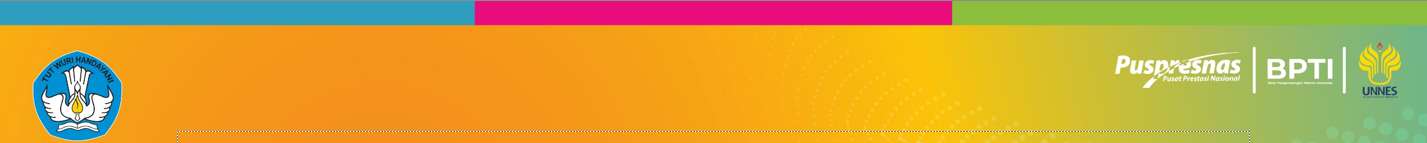 BABAK PENYISIHAN
Babak Penyisihan untuk Kota Cerdas dilaksanakan secara daring dengan berbasis penilaian proposal dalam bentuk makalah dan video. 
Tim yang lolos Babak Penyisihan untuk maju ke Babak Final akan diumumkan pada tanggal 26 Juli 2024.
Berkas-berkas babak penyisihan diunggah paling lambat tanggal 17 Juni 2024 pukul 23.59 WIB pada laman kompetisi Gemastik, yaitu terdiri dari sbb:
1. Surat Pernyataan
    Surat Pernyataan yang berisikan tentang pernyataan bahwa karya orisinal, tidak plagiat, tidak melanggar hak cipta. Bila karya yang dilombakan adalah pengembangan dari karya sebelumnya yang pernah memenangkan kompetisi tingkat nasional, maka Surat Pernyataan harus memuat penjelasan perbedaan antara keduanya, yang bila dikuantifikasikan lebih dari 50% (sesuai Bab III B. Persyaratan Umum butir no. 9). 
     Surat ditandatangani oleh ketua tim di atas materai, dikumpulkan dengan format PDF, ukuran file maksimal 2 MB.
02 April 2024
Sosialisasi Gemastik XVII/2024
5
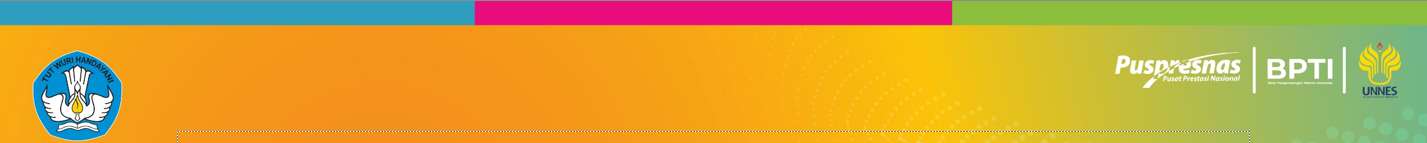 2. Proposal
Proposal harus memperhatikan ketentuan-ketentuan berikut:
Proposal menekankan pada permasalahan yang ada dalam kota/kabupaten di Indonesia.
Proposal ditulis dalam bahasa Indonesia, namun dimungkinkan pemakaian beberapa istilah bahasa asing.
Proposal harus memiliki halaman sampul yang memuat informasi nama tim, nama - nama anggota tim termasuk nama universitas dan alamat email (ketua tim).
Proposal yang diajukan merupakan ide orisinal dengan tidak menjiplak dari proposal yang sudah ada.
Proposal yang diajukan dapat direalisasikan menjadi bentuk perangkat keras maupun aplikasi yang merupakan solusi inovatif dari permasalahan yang dipaparkan.
02 April 2024
Sosialisasi Gemastik XVII/2024
6
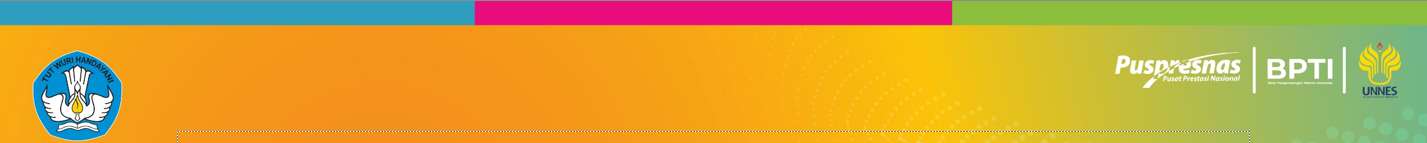 Proposal ditulis maksimal 30 halaman ukuran A4 dan penulisan menggunakan huruf Times New Roman. Proposal harus mengikuti struktur dokumen sebagai berikut:
Judul/Nama aplikasi Kota Cerdas
Latar belakang (permasalahan)
Tujuan dan manfaat 
Batasan aplikasi
Implementasi/Solusi (inovasi, kreativitas, proses bisnis, regulasi )
Screenshot mockup aplikasi
Dokumentasi penggunaan
Target pengguna aplikasi

Proposal disimpan dalam format PDF dengan penamaan file “GEMASTIK XVII Kota Cerdas - <ID-Tim> - <Nama Tim> - <Judul Karya> - Proposal.pdf” dan dengan ukuran maksimal file 8 MB.
02 April 2024
Sosialisasi Gemastik XVII/2024
7
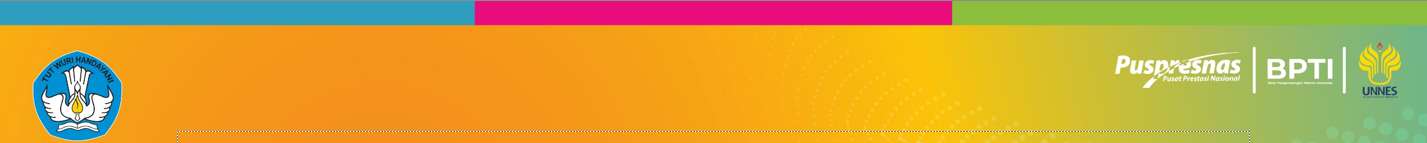 Video
Video rancangan aplikasi berdurasi maksimal 5 menit diunggah ke YouTube dengan format penamaan GEMASTIK XVII Kota Cerdas - <ID-Tim> - <Nama Tim> - <Judul Karya>.
Proposal dan tautan video YouTube tersebut diunggah melalui login tim peserta di laman kompetisi Gemastik paling lambat tanggal 17 Juni 2024 pukul 23.59 WIB.
02 April 2024
Sosialisasi Gemastik XVII/2024
8
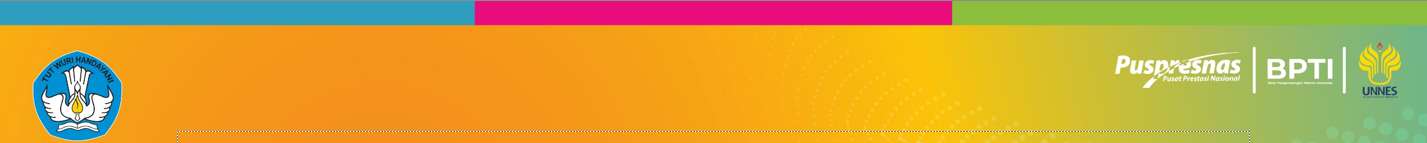 BABAK FINAL
Pendaftaran ulang kepesertaan babak final dan unggah dokumen babak final semua tim finalis tanggal 18 Agustus s. d. 2 September 2024 pada laman kompetisi Gemastik, berkas pada babak final terdiri dari:
Video Profil Karya, mengacu pada Bab III, Persyaratan Umum nomor 12
Makalah Gemastik, mengacu pada Bab III, Persyaratan Umum nomor 10
Hasil Uji Similaritas Makalah, mengacu pada Bab III, Persyaratan Umum nomor 10
Laporan Akhir 
Laporan akhir merupakan bagian lanjutan dan/atau perbaikan dari proposal. Bagian yang sudah ada di proposal dapat ditulis Kembali di laporan akhir dan harus di-highlight perubahan atau perbaikan yang terjadi dari bagian proposal. Laporan akhir dikumpulkan dalam format PDF.
Hasil Uji Similaritas Laporan Akhir
Hasil uji periksa similaritas (plagiarism) laporan akhir bisa menggunakan Turnitin, iThenticate, atau lainnya, maksimal dengan indeks similaritas 25%, dikumpulkan dengan format PDF.
Bukti Pendaftaran Hak Cipta (HKI) Karya
Mengacu pada Bab III, Persyaratan Umum nomor 11 bukti pendaftaran HKI ini bisa berupa screenshot pendaftaran karya pada web DJKI (Direktorat Jenderal Kekayaan Intelektual), poin plus jika berhasil mengumpulkan bukti pendaftaran HKI berupa sertifikat HKI, dikumpulkan dengan format PDF.
02 April 2024
Sosialisasi Gemastik XVII/2024
9
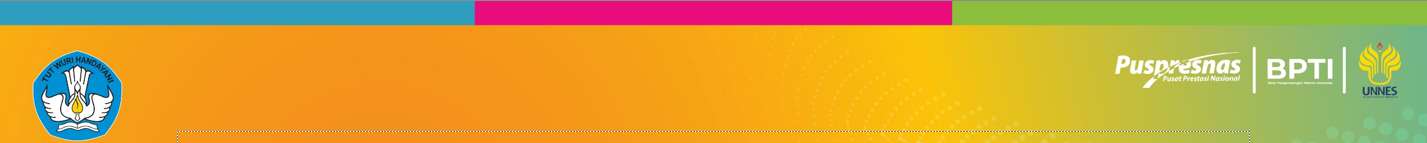 File Presentasi
Kompetisi babak final dilaksanakan dengan dua kegiatan, yaitu sesi presentasi dan demo karya serta sesi tanya jawab dengan dewan juri;
File presentasi karya akhir diunggah ke laman kompetisi Gemastik dalam bentuk PDF maksimal 8 MB dengan penamaan file "GEMASTIK XVII Kota Cerdas- <ID-Tim> - <Nama Tim> - <Judul Karya> - Karya Final.pdf". File presentasi dalam format PDF, tidak diperkenankan untuk dilakukan kompresi ke dalam format ZIP/RAR;
Presentasi dilaksanakan secara luring;
Babak final dilaksanakan secara luring dengan setiap tim finalis dialokasikan waktu 25 menit, yaitu
- 10 menit presentasi dan demo,
- 15 menit tanya-jawab tim peserta dengan tim juri
Peserta wajib mempersiapkan kode sumber dari karya inovasi apabila juri meminta untuk ditampilkan sebagai keperluan juri dalam menilai;
Urutan presentasi ditentukan dari undian pada saat technical meeting;
Setiap tim peserta sudah siap di ruang tunggu ruang pertemuan paling lambat 15 menit sebelum jadwal presentasi
Akan diberikan tanda peringatan 2 menit sebelum waktu presentasi habis;
Jika waktu presentasi sudah habis, maka akan dihentikan oleh panitia.
02 April 2024
Sosialisasi Gemastik XVII/2024
10
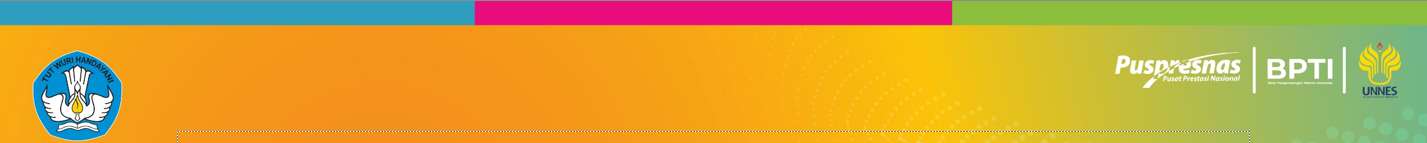 PENILAIAN PENYISIHAN
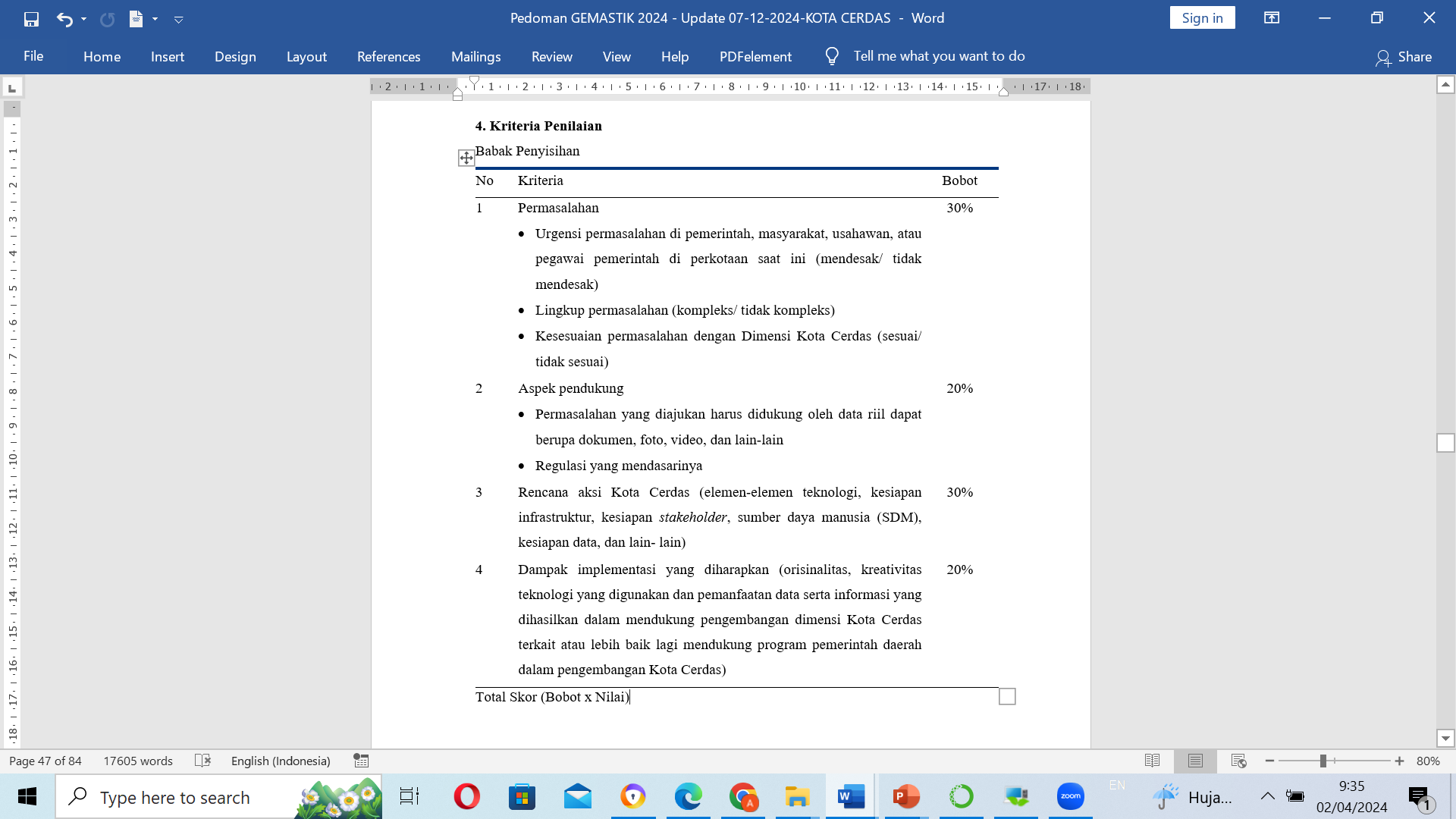 Peserta 20 terbaik akan ditetapkan sebagai peserta yang akan lolos ke penilaian tahap final.
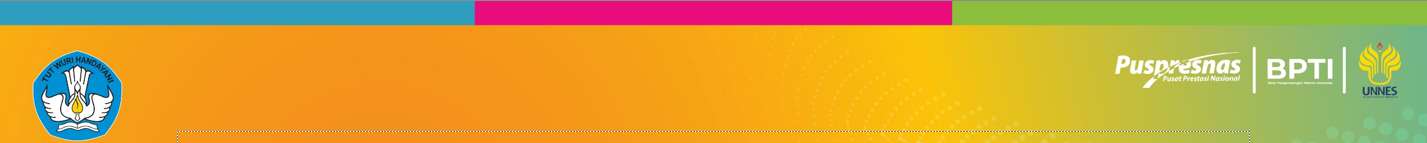 PENILAIAN FINAL
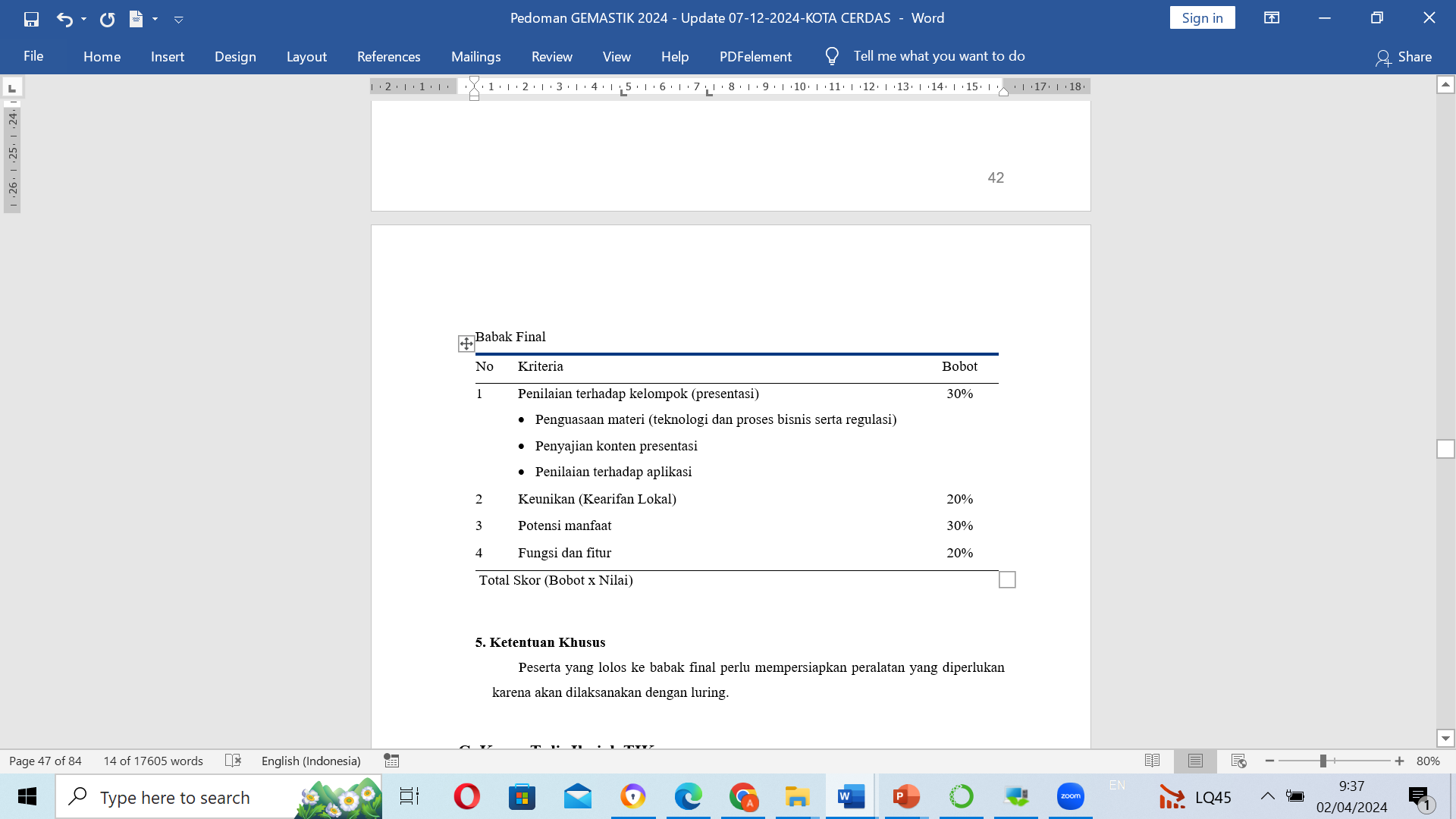 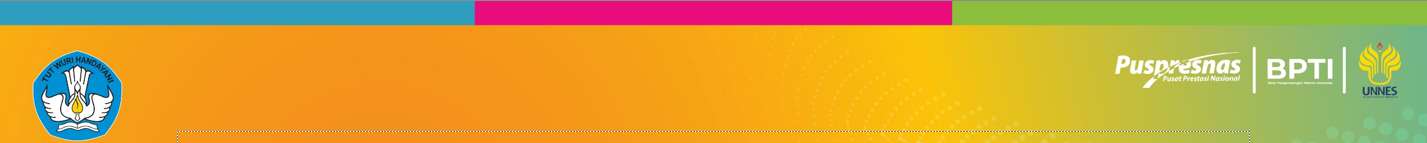 Terima Kasih